Grampian Mental Health and Learning Disabilities Portfolio
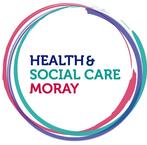 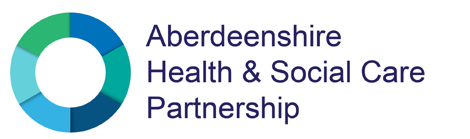 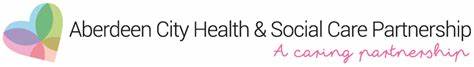 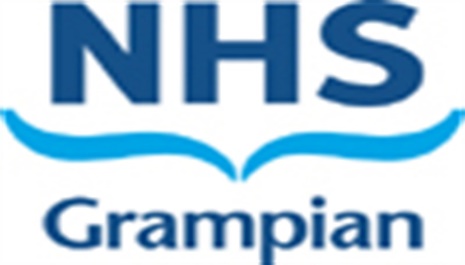 Grampian Mental Health and Learning Disability Portfolio
The portfolio provides vision and oversight for MHLD services and transformation activity across Grampian, arranged as a programme plan and associated projects. 

There is a Portfolio Board and a programme team who support the development and delivery of the programme of work.

The programme aims to transform the ways in which community and inpatient/specialist mental health and learning disability services are delivered to meet the needs of the population and to ensure there are a range or tiers of support levels which people can access. This work is whole system and seeks to ensure the development of safe, sustainable and person centred services.
Involvement and engagement of stakeholders in all these processes
Programme Plan Key Themes
Whole System
Pathways Approach
Service Improvement
Use of Resources
MHLD and the National Care Service